THỰC HÀNH TIẾNG VIỆTNGÔN NGỮ TRANG TRỌNG VÀ NGÔN NGỮ THÂN MẬT
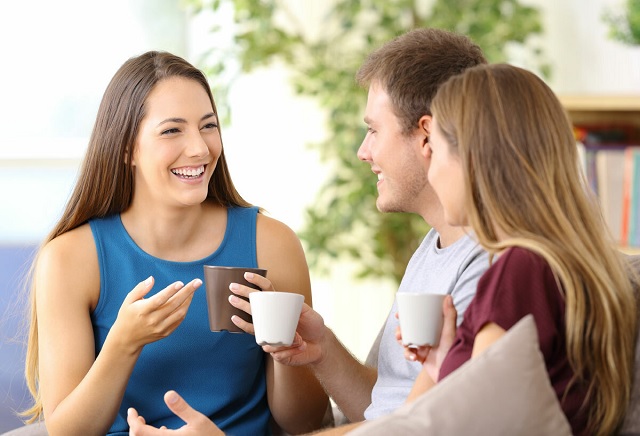 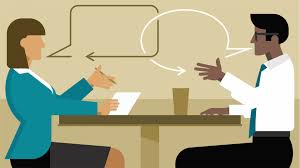 THỰC HÀNH TIẾNG VIỆT
NGÔN NGỮ TRANG TRỌNG VÀ NGÔN NGỮ THÂN MẬT
KHỞI ĐỘNG
Câu 1: Đặt câu khi bạn muốn chào hỏi 1 người bạn thân lâu ngày mới gặp lại?
A. Chào bạn, bạn có khỏe không?
B. Dạo này mày có ổn không!
C. Bạn có khỏe không ạ?
D. Bạn có ổn không ạ?
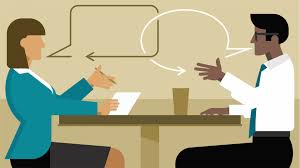 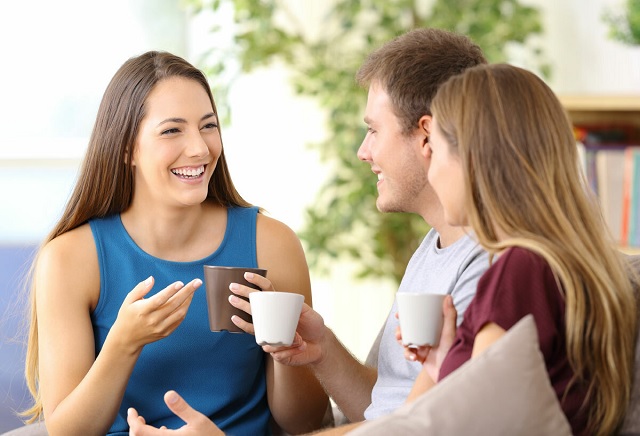 THỰC HÀNH TIẾNG VIỆT
NGÔN NGỮ TRANG TRỌNG VÀ NGÔN NGỮ THÂN MẬT
KHỞI ĐỘNG
Câu 2: Hãy đặt câu nói về việc bạn hỏi mượn sách một người bạn mới quen:
A. Bạn có thể cho tớ mượn cuốn sách này được không?
B. Ê, mày cho tao mượn sách nhé!
C. Tao mượn sách nhé!
D. Này, tao mượn cuốn sách này nha.
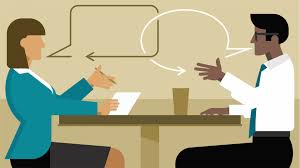 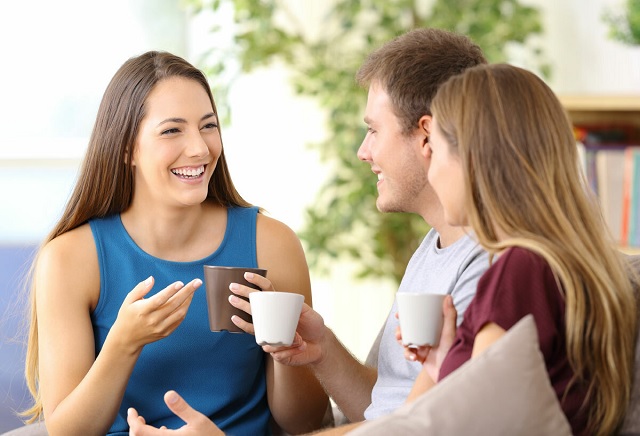 THỰC HÀNH TIẾNG VIỆT
NGÔN NGỮ TRANG TRỌNG VÀ NGÔN NGỮ THÂN MẬT
KHỞI ĐỘNG
Câu 3: Với người bạn mới quen khi muốn chào hỏi bạn sẽ sử dụng câu như thế nào?
A. Chào cậu, cậu khỏe không?
B. Dạo này mày thế nào?
C. Ê, dạo này ổn không bạn?
D. Mày có khỏe không đấy?
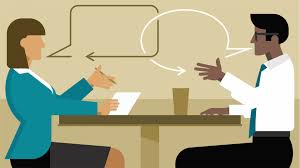 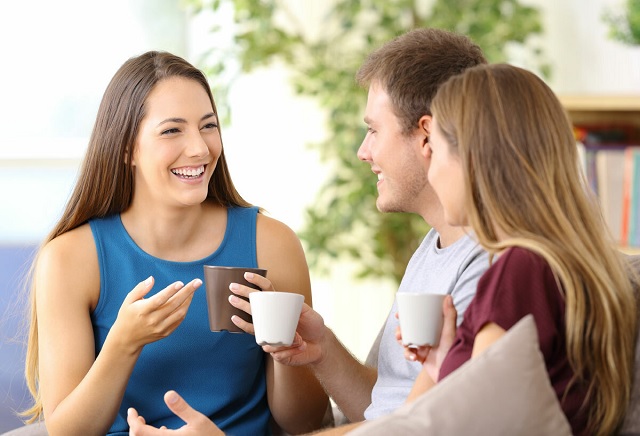 THỰC HÀNH TIẾNG VIỆT
NGÔN NGỮ TRANG TRỌNG VÀ NGÔN NGỮ THÂN MẬT
KHỞI ĐỘNG
Câu  4: Trong những tình huống sau, tình huống nào bạn nên sử dụng ngôn ngữ trang trọng?
A. Khi chuẩn bị phát biểu trước lễ Tổng kết học năm học.
B. Khi giao tiếp với bạn bè trong lớp.
C. Khi nói chuyện điện thoại với mẹ của mình.
D. Khi nói chuyện với bạn thân của mình.
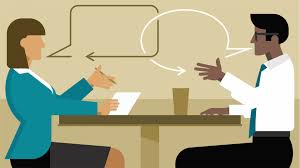 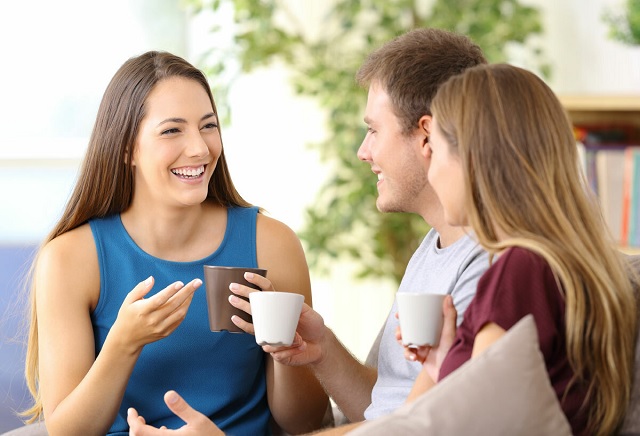 I. LÝ THUYẾT
Ngôn ngữ trang trọng
* Khái niệm
- Ngôn ngữ trang trọng là loại ngôn ngữ thể hiện thái độ nghiêm túc, mang tính chất lễ nghi, chủ yếu được dùng trong hoàn cảnh giao tiếp theo nghi thức. 
- Kiểu ngôn ngữ này xuất hiện ở 2 dạng: dạng viết (bài tập, tiểu luận,  báo cáo…), dạng nói ( diễn thuyết, bài giảng, ý kiến trong hội thảo,…)
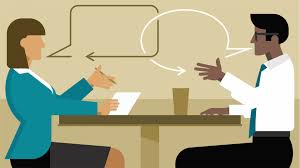 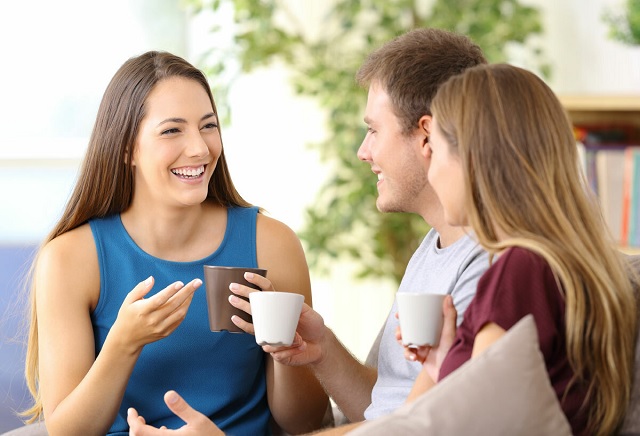 2) Ngôn ngữ thân mật
*/ Khái niệm
 Ngôn ngữ thân mật là kiểu ngôn ngữ thường được sử dụng trong giao tiếp hàng ngày như trò chuyện hoặc viết tin nhắn, viết thư cho bạn bè, người thân hoặc viết nhật kí cá nhân,...
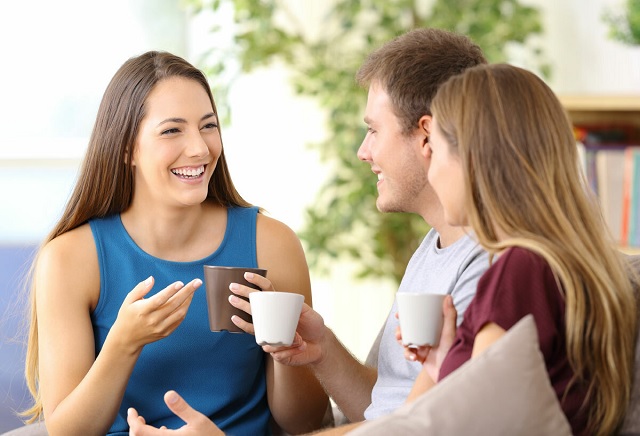 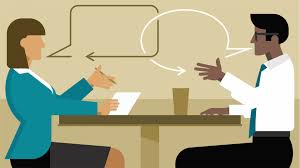 II. THỰC HÀNHBài tập số 01
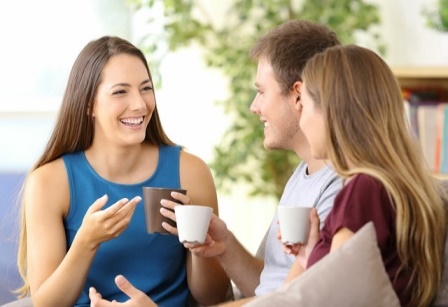 Từ hiểu biết về ngôn ngữ trang trọng và ngôn ngữ thân mật, hãy nêu nhận xét về các lời thoại dưới đây của nhân vật người đàn bà hàng chài trong truyện ngắn Chiếc thuyền ngoài xa (Nguyễn Minh Châu).
Người đàn bà hướng về phía Đẩu, tự nhiên chắp tay lại vái lia lịa:
Con lạy quý tòa….
Sao, sao?
Quý tòa bắt tội con cũng được, phạt tù con cũng được, đừng bắt con bỏ nó.
– Chị cảm ơn các chú! – Người đàn bà đột nhiên thốt lên bằng một giọng khẩn thiết. – Đây là chị nói thành thực, chị cảm ơn các chú. Lòng các chú tốt, nhưng các chú đâu phải người làm ăn…. Cho nên các chú đâu có hiểu được cái việc của các người làm ăn lam lũ, khó nhọc….
Chỉ mấy lời chào đầu ấy, người đàn bà đã mất hết cái vẻ ngoài khúm núm sợ sệt.
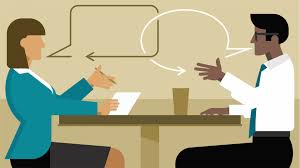 Hướng dẫn làm bài tập số 01
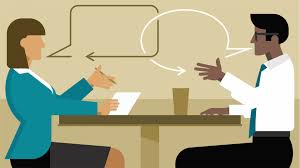 - Nhân vật người đàn bà hàng chài xưng “con- quý tòa” khi gặp chánh án Đẩu cùng lời nói “ Con lạy quý tòa”… “Quí tòa bắt tội con cũng được, phạt tù con cũng được, đừng bắt con bỏ nó…” thể hiện thái độ khúm núm, sợ sệt, van xin của người đàn bà hàng chài khi ở tòa án huyện.
- Nhân vật người đàn bà hàng chài đã xưng hô “chị- các chú” với Đẩu và Phùng khi đưa ra các lí do từ chối sự giúp đỡ của Đẩu. Đây là giọng điệu của người từng trải, nhiều kinh nghiệm sống. Lời thoại này thể hiện được thái độ sắc sảo, từng trải và thấu hiểu lẽ đời của người đàn bà hàng chài
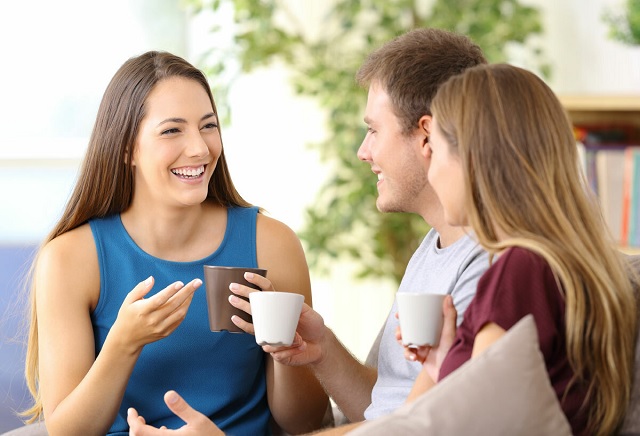 II. THỰC HÀNHBài tập số 02
Tìm nhận xét của người kể chuyện trong mỗi đoạn văn dưới đây (trích Chiếc thuyền ngoài xa – Nguyễn Minh Châu) về ngôn ngữ của nhân vật Đẩu. Vì sao người kể chuyện nhận xét như vậy?
a. Tự nhiên anh rời chiếc bàn đến đứng vịn vào lưng ghế người đàn bà ngồi, giọng trở nên đầy giận dữ, khác hẳn với giọng một vị chánh án:
Ba ngày một trận nhẹ, năm ngày một trặn nặng. Cả nước không có một người chồng nào như hắn. Tôi chưa hỏi tội của hắn mà tôi chỉ muốn bảo ngay với chị: Chị không sống nổi với cái lão đàn ông vũ phu ấy đâu! Chị nghĩ thế nào?
b. Tùy bà! – Đẩu thay đổi cách xưng hô, khoác lên mình cái cung các bề ngoài của một vị chánh án. – Chủ trương nguyên tắc của chúng tôi là kêu gọi hòa thuận….
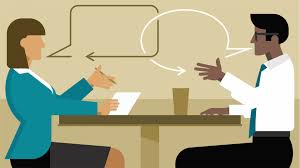 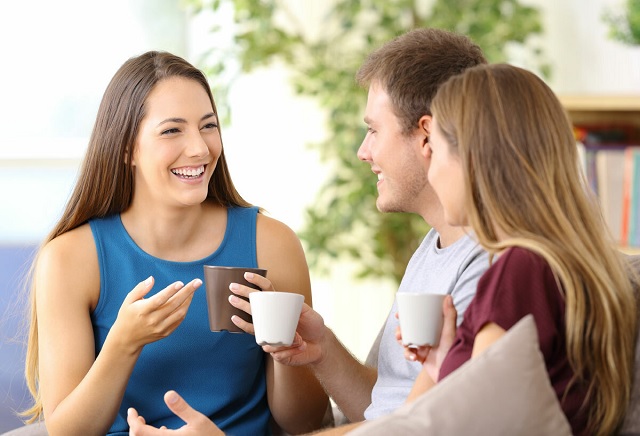 Hướng dẫn làm bài tập 02
a. Nhận xét của người kể chuyện về ngôn ngữ của nhân vật Đẩu: “giọng trở nên đầy giận dữ, khác hẳn với giọng một vị chánh án”.→ Ý nghĩa: Thể hiện sự thay đổi thái độ của nhân vật Đẩu khi nói chuyện với người đàn bà hàng chài về hành vi bạo lực của người chồng. Đó là cảm xúc bất bình, trước sự vũ phu của người đàn ông “Ba ngày một trận nhẹ, năm ngày một trận nặng. Cả nước không có một người chồng nào như hắn.”
b. Nhận xét của người kể chuyện về ngôn ngữ của nhân vật Đẩu:
“Đẩu thay đổi cách xưng hô, khoác lên mình cái cung cách bề ngoài của một vị chánh án”→ Ý nghĩa: Thể hiện thái độ của nhân vật Đẩu khi muốn tiếp tục thuyết phục người đàn bà hàng chài bỏ chồng. Trước đó, khi không thể thuyết phục người đàn bà hàng chài, Phùng xuất hiện với mấy vết thương đã lên da non, Đẩu muốn tiếp tục đưa ra lời khuyên cho người đàn bà hàng chài.
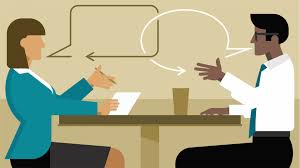 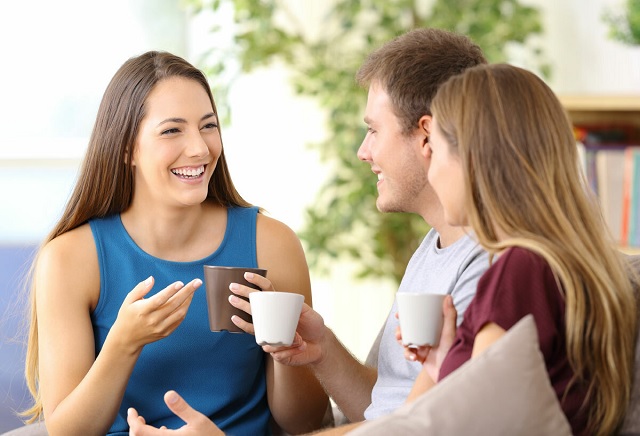 Bài tập số 03
Nhận diện và phân tích đặc điểm của ngôn ngữ trang trọng và ngôn ngữ thân mật trong các đoạn văn sau:
a. Học sinh, sinh viên, trí thức trẻ phải biết cách học để trở thành những công nhân, chuyên viên giỏi, những kĩ sư, bác sĩ, cán bộ giảng dạy xuất sắc, cung cấp cho Nhà nước những cán bộ lãnh đạo, quản lí liêm khiết có trình độ cao, có tầm nhìn xa. Bản thân học sinh và sinh viên phải tự mình khắc phục những suy nghĩ lệch lạc, những tiêu cực của mình cũng như những tệ nạn xã hội đang diễn ra trên đất nước làm cho mọi người, kể cả thanh niên hết sức bất bình, căm giận. Thái độ đúng đắn của mỗi thanh niên là phải biết đấu tranh và vượt qua những yếu kém và tiêu cực đó bằng những hành vi tích cực và bản lĩnh của người chủ xứng đáng của đất nước. Đó là trách nhiệm và sứ mạng của giới trẻ”.(Nguyễn Thị Bình)
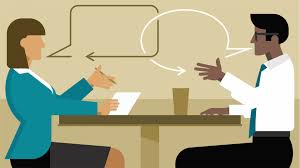 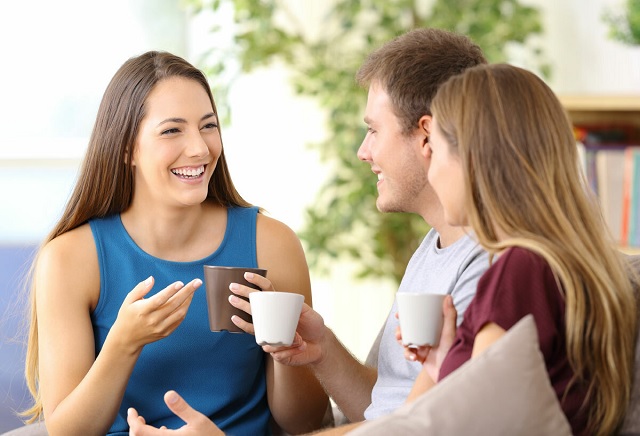 Bài tập số 03
b. Con gái yêu quý! Vậy là con gái của mẹ đã lớn thật rồi, cuối cùng cũng đến ngày con phải rời xa vòng tay mẹ để đi học xa nhà. Mẹ vẫn lo lắng y như ngày đầu tiên con đi nhà trẻ, con khóc mà lòng mẹ xót xa. Mẹ biết con không còn mãi bé, cô gái của mẹ đã lớn và đến lúc con phải bay bằng chính đôi cánh của mình, trên bầu trời của con. Con hãy nhớ, cuộc sống không thể tránh khỏi những chông gai, nếu con coi đó là một trò chơi có mạo hiểm, con sẽ thấy nó thú vị, còn nếu con nhìn nó bằng con mắt của bi quan, sợ hãi, nó sẽ là con quái vật nuốt chửng con lúc nào không hay. Chỉ khi con xông pha, trải nghiệm, con mới nhận được những điều giá trị con mong muốn. Con hãy thoải mái tham gia các hoạt động cùng các bạn, làm tình nguyện, đi đến những nơi con muốn nhé! 
(Nguyễn Thu Hà)
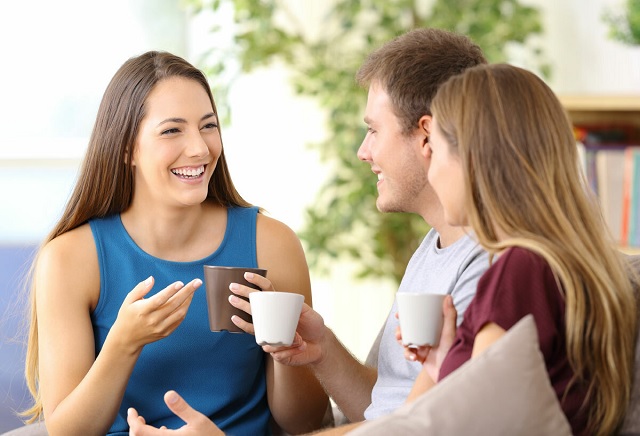 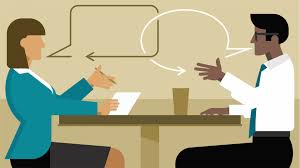 Hướng dẫn làm bài tập số 03
a. Đoạn trích trên  gửi gắm những thông điệp của tác giả đối về trách nhiệm và sứ mạng của thế hệ trẻ hiện nay. Vì vậy, trong đoạn trích sử dụng ngôn ngữ trang trọng:
Từ ngữ chọn lọc: “học sinh, sinh viên, tri thức trẻ”, “cán bộ lãnh đạo, quản lý liêm khiết có trình độ cao..”, “trách nhiệm và sứ mạng” Thể hiện sự  nghiêm túc, trang trọng, động viên tinh thần cho giới trẻ của tác giả
→ Đặc điểm của ngôn ngữ trang trọng:
- Là ngôn ngữ sử dụng trong các trường hợp trang trọng, học thuật: phát biểu trong các cuộc họp, thuyết trình hội thoại,..
- Từ ngữ chọn lọc; Ngôn ngữ thể hiện sự nghiêm túc, trang trọng.
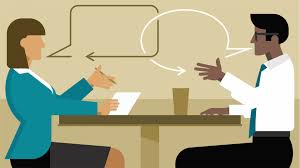 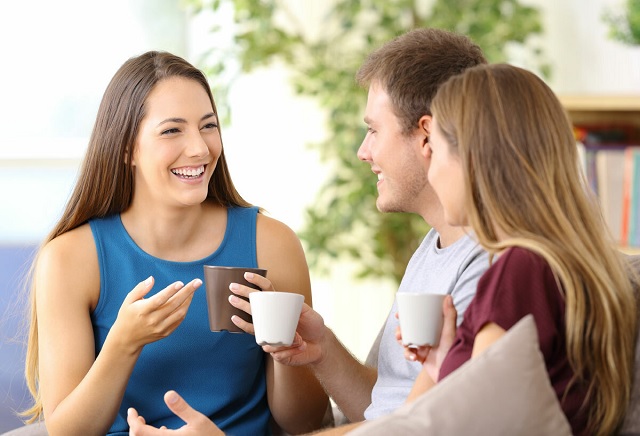 Hướng dẫn làm bài tập số 03
b. Đoạn trích trên là lời nói của người mẹ gửi tới con gái khi con phải chuẩn bị học xa nhà. Vì thế, đoạn trích sử dụng ngôn ngữ thân mật:
Xưng hô thân mật: “mẹ- con”, “con gái yêu quý”, “con gái của mẹ”, “cô gái của mẹ”.
Thể hiện cảm xúc lo lắng, yêu thương, quan tâm chăm sóc của người mẹ khi dặn dò con gái lúc con chuẩn bị đi học xa nhà: “Mẹ vẫn lo lắng y như ngày đầu tiên con đi nhà trẻ, con khóc mà lòng mẹ xót xa”, “Mẹ biết con không còn mãi bé, cô gái của mẹ đã lớn và đến lúc con phải bay bằng chính đôi cánh của mình, trên bầu trời của con”.
→ Đặc điểm của ngôn ngữ thân mật:
Là phong cách ngôn ngữ sử dụng trong tình huống đời thường khi nói và viết cho người thân, bạn bè: viết thư, tin nhắn,…
Từ ngữ đời thường, giản dị.
Thể hiện cảm xúc cá nhân.
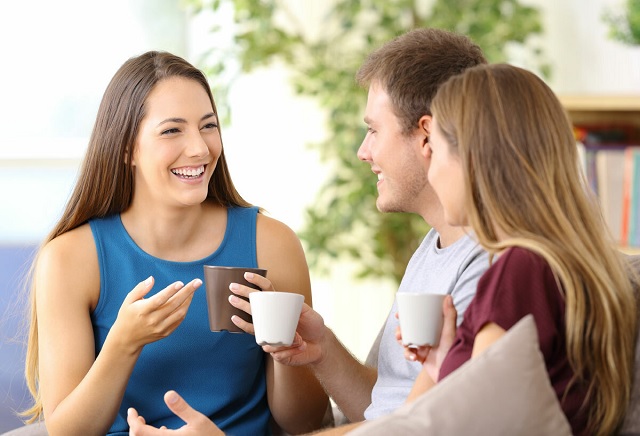 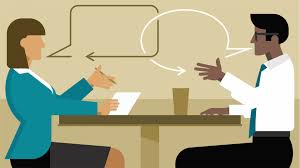 Bài tập số 04: GV giao nhiệm vụ và hướng dẫn HS điền vào bảng
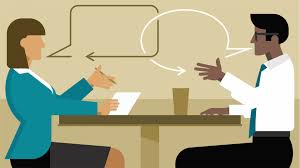 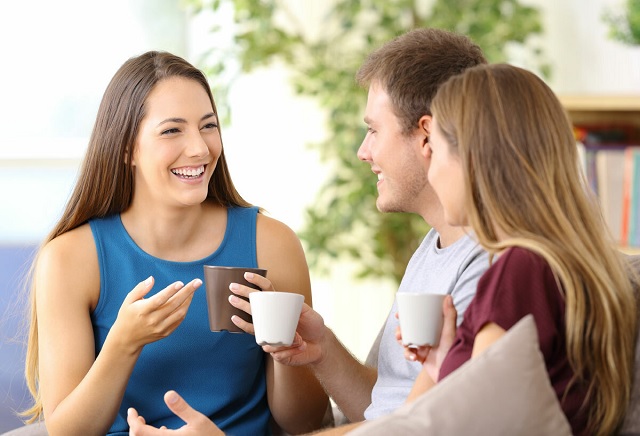 Bài tập số 05: Bài tập về nhà 
- Yêu cầu: Học sinh làm ra giấy nộp lại sau 1 tuần
- Anh chị hãy viết một bài văn ngắn ( 400 từ) về nội dung: Phát biểu trong lễ tri ân thầy cô- trưởng thành ra trường, hình thức có sử dụng ngôn ngữ trang trọng, thân mật.
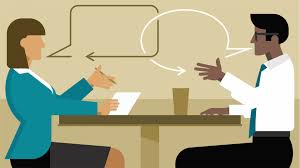 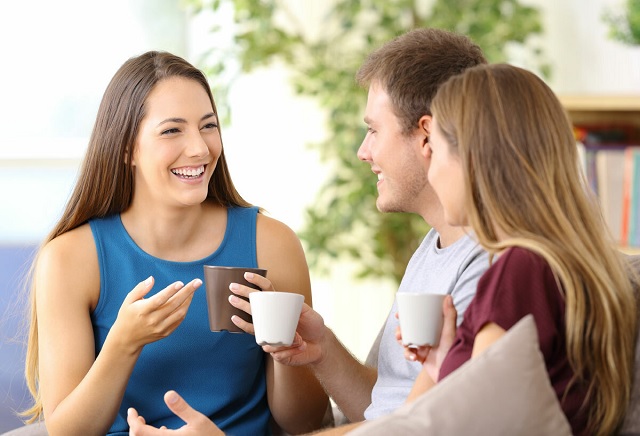